( ١-٢) مهارة حل المسألة
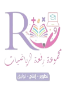 فكرة الدرس
استعمل الخطوات الأربع لحل المسألة
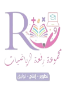 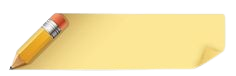 الكتاب صفحة ١٦
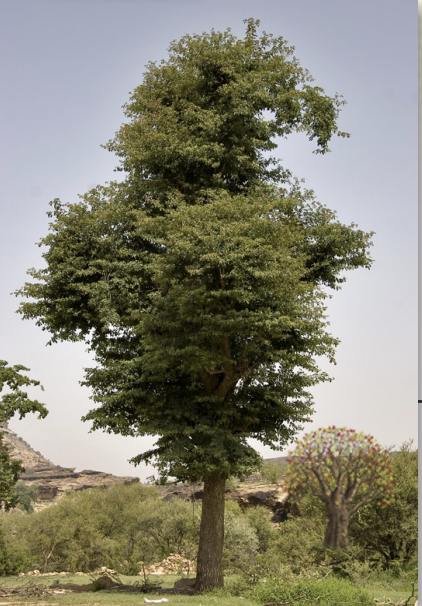 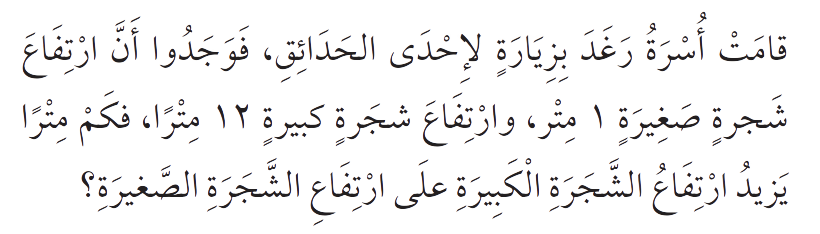 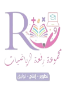 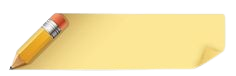 الكتاب صفحة ١٦
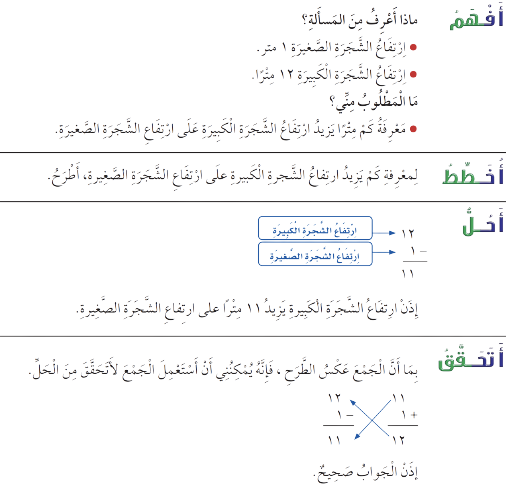 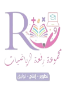 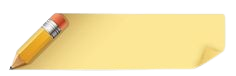 الكتاب صفحة ١٧
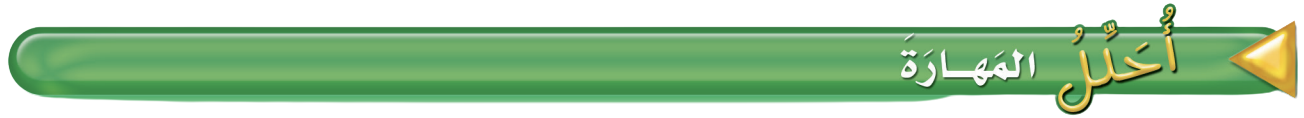 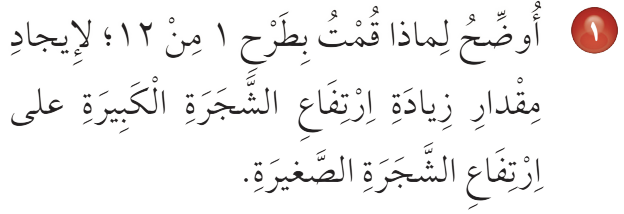 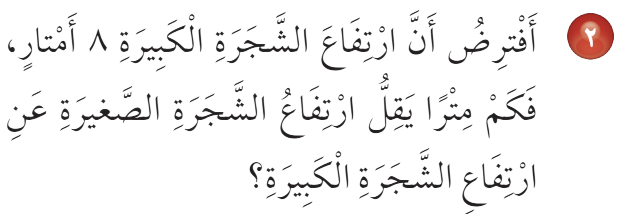 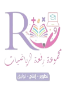 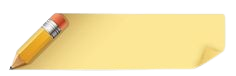 الكتاب صفحة ١٧
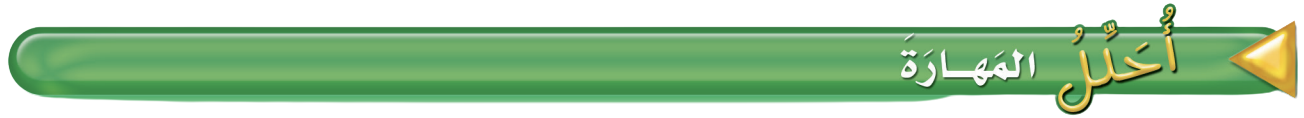 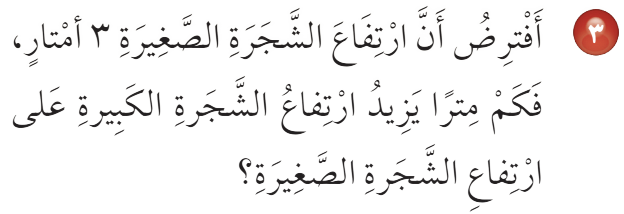 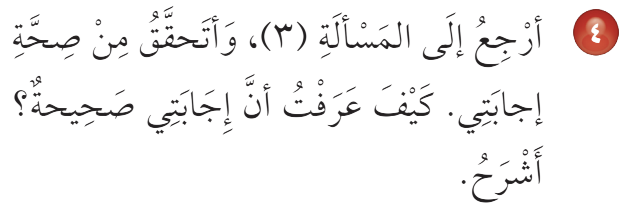 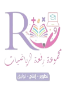 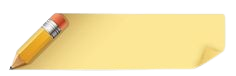 الكتاب صفحة ١٧
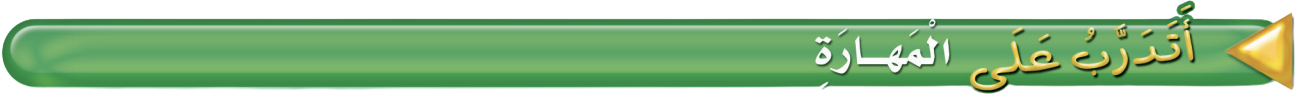 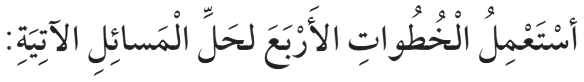 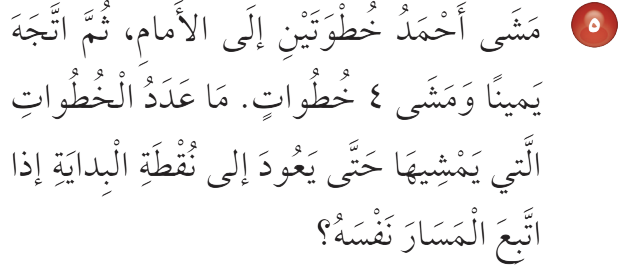 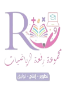 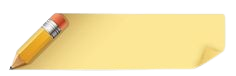 الكتاب صفحة ١٧
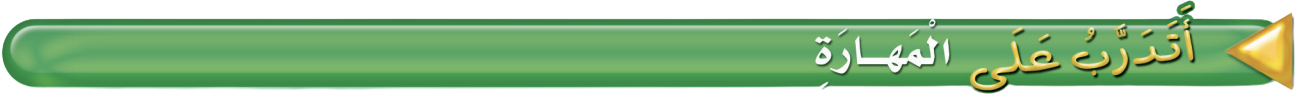 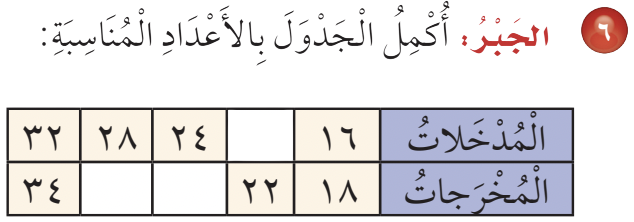 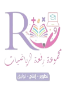 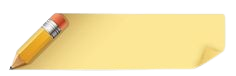 الكتاب صفحة ١٧
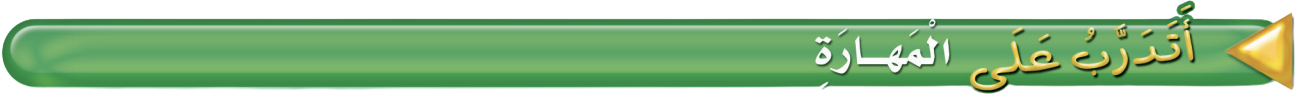 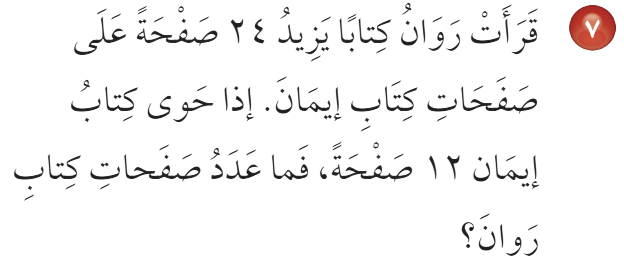 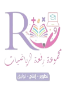 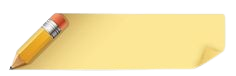 الكتاب صفحة ١٧
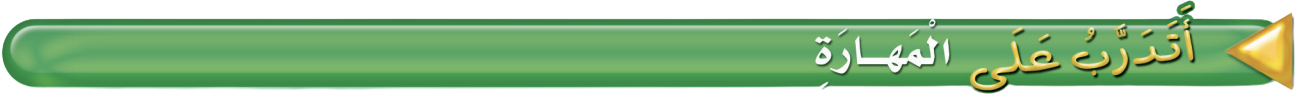 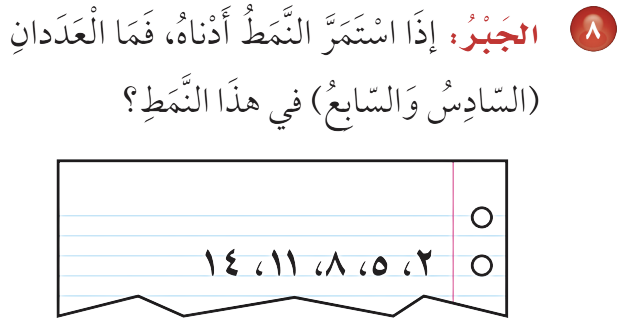 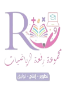 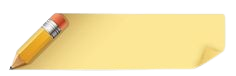 الكتاب صفحة ١٧
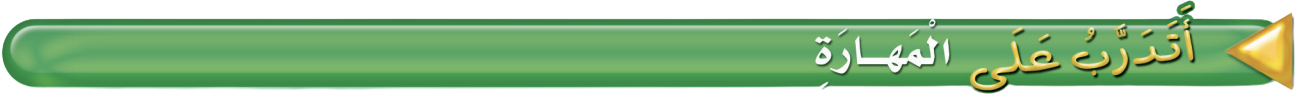 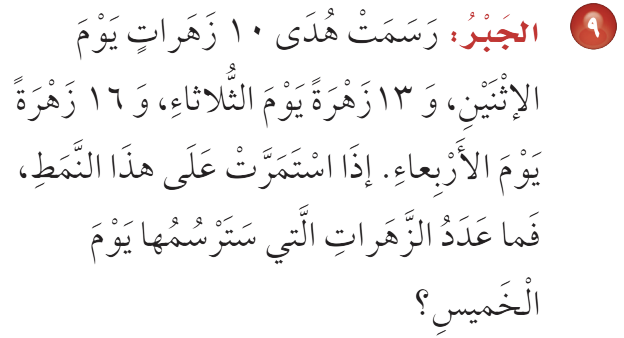 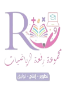 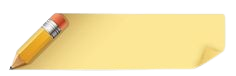 الكتاب صفحة ١٧
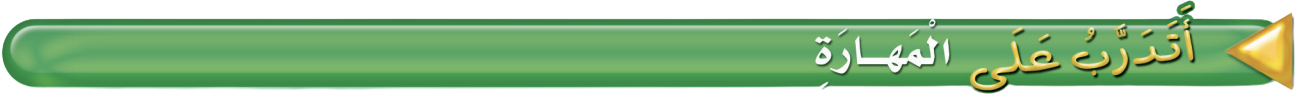 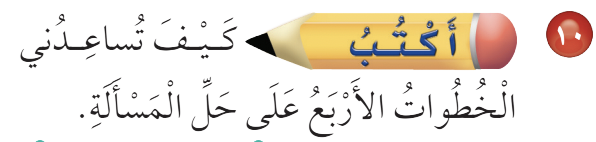 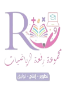 التقويم
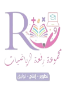 الواجب
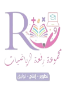